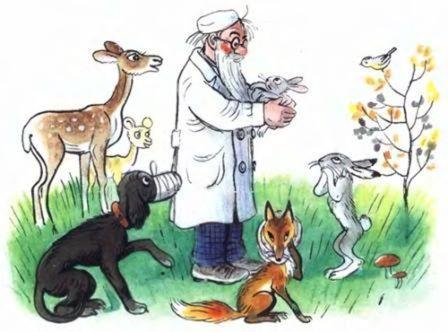 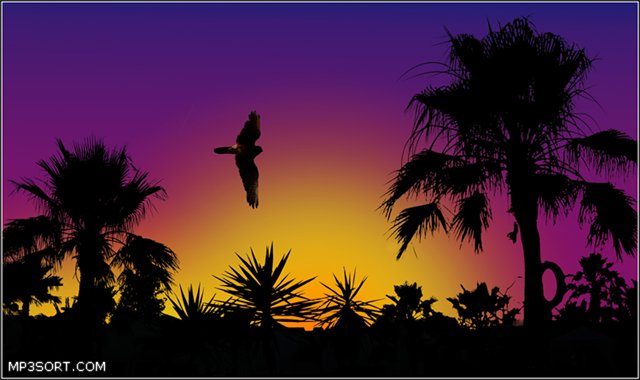 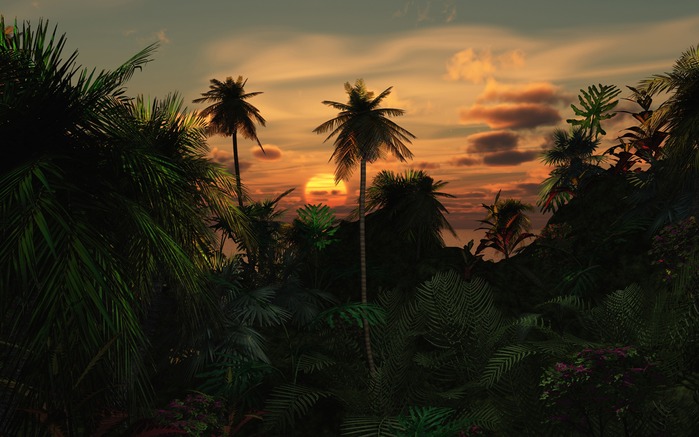 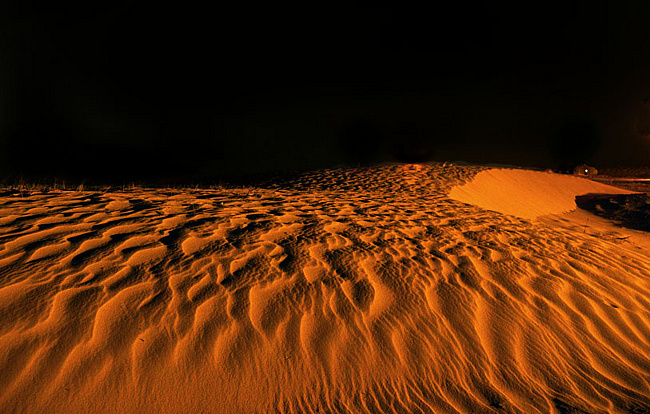 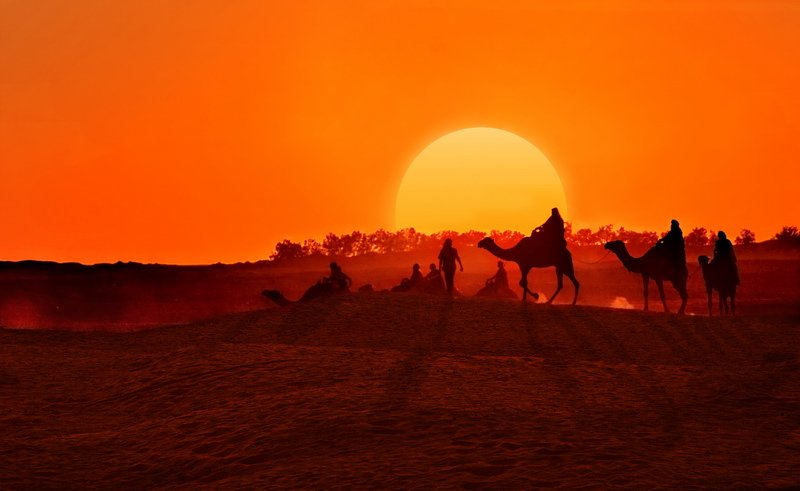 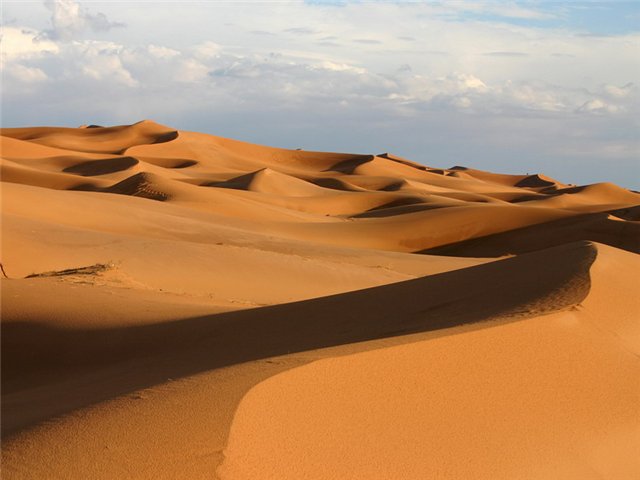 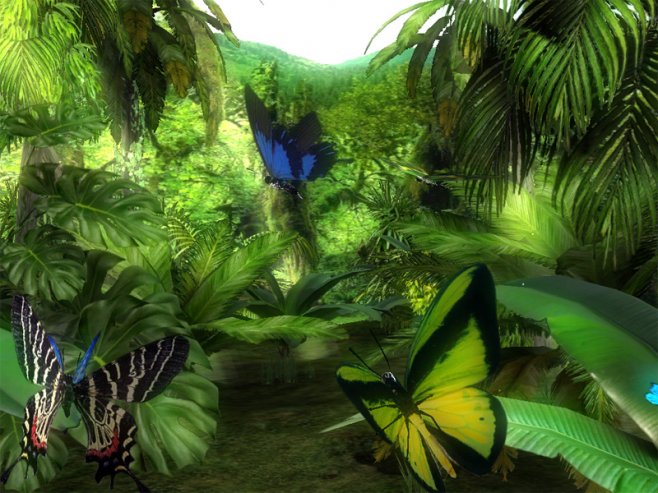 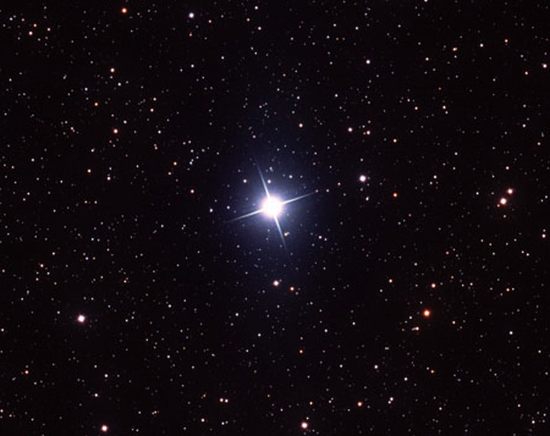 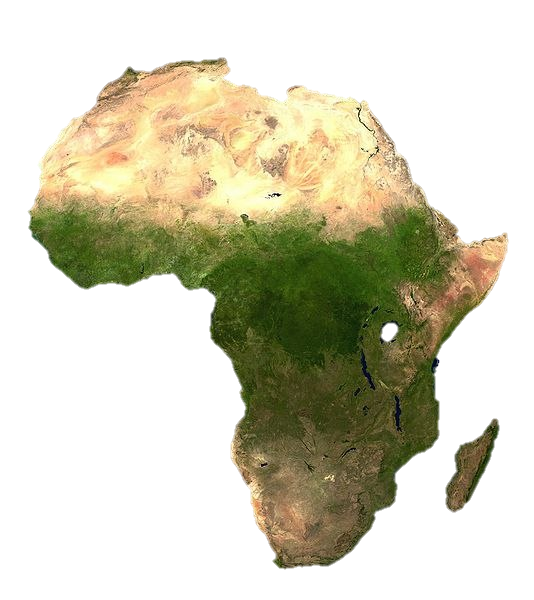 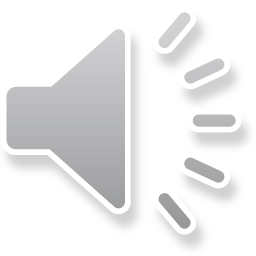 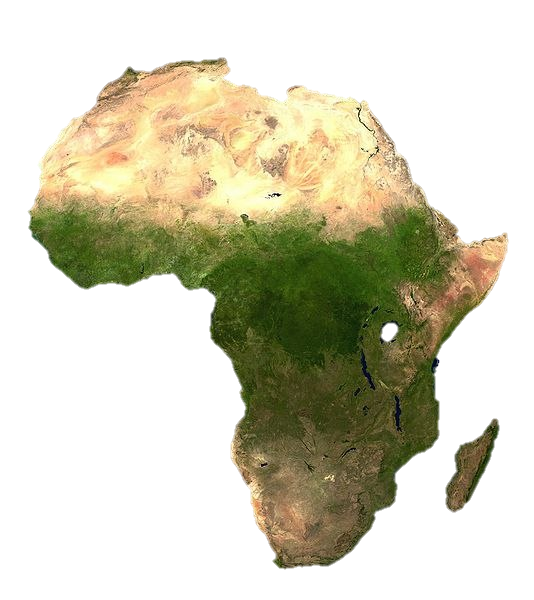 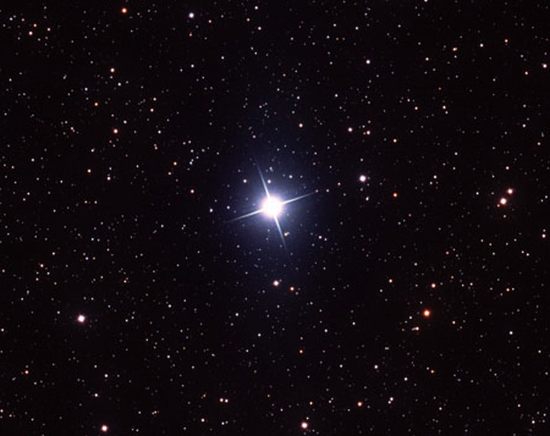 Сахара
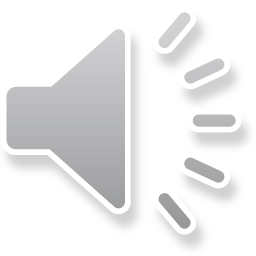 Занзибар
Лимпопо
Калахари